Murach's PHP and MySQL, C9
© 2010, Mike Murach & Associates, Inc.
Slide 1
Murach's PHP and MySQL, C9
© 2010, Mike Murach & Associates, Inc.
Slide 2
Murach's PHP and MySQL, C9
© 2010, Mike Murach & Associates, Inc.
Slide 3
Murach's PHP and MySQL, C9
© 2010, Mike Murach & Associates, Inc.
Slide 4
ajkExample: Ch09/varSub.php
Murach's PHP and MySQL, C9
© 2010, Mike Murach & Associates, Inc.
Slide 5
ajkExamples: Ch09/hereDoc.php, hereDoc2.php
Murach's PHP and MySQL, C9
© 2010, Mike Murach & Associates, Inc.
Slide 6
Murach's PHP and MySQL, C9
© 2010, Mike Murach & Associates, Inc.
Slide 7
Murach's PHP and MySQL, C9
© 2010, Mike Murach & Associates, Inc.
Slide 8
ajkExample: Ch09/htmlEntities.php
Murach's PHP and MySQL, C9
© 2010, Mike Murach & Associates, Inc.
Slide 9
http://www.php.net/manual/en/ref.strings.php
Murach's PHP and MySQL, C9
© 2010, Mike Murach & Associates, Inc.
Slide 10
Murach's PHP and MySQL, C9
© 2010, Mike Murach & Associates, Inc.
Slide 11
Murach's PHP and MySQL, C9
© 2010, Mike Murach & Associates, Inc.
Slide 12
ajkExample: ch09/findString.php
Murach's PHP and MySQL, C9
© 2010, Mike Murach & Associates, Inc.
Slide 13
Murach's PHP and MySQL, C9
© 2010, Mike Murach & Associates, Inc.
Slide 14
Murach's PHP and MySQL, C9
© 2010, Mike Murach & Associates, Inc.
Slide 15
Murach's PHP and MySQL, C9
© 2010, Mike Murach & Associates, Inc.
Slide 16
ajk side question: How would you remove multiple spaces inside a string?
e.g. "    This is a space      in a string"
Murach's PHP and MySQL, C9
© 2010, Mike Murach & Associates, Inc.
Slide 17
Murach's PHP and MySQL, C9
© 2010, Mike Murach & Associates, Inc.
Slide 18
ajkExamples: Ch09/stringToArray.php
Murach's PHP and MySQL, C9
© 2010, Mike Murach & Associates, Inc.
Slide 19
Murach's PHP and MySQL, C9
© 2010, Mike Murach & Associates, Inc.
Slide 20
ajkExamples: Ch09/strcmp.php
Murach's PHP and MySQL, C9
© 2010, Mike Murach & Associates, Inc.
Slide 21
Murach's PHP and MySQL, C9
© 2010, Mike Murach & Associates, Inc.
Slide 22
Murach's PHP and MySQL, C9
© 2010, Mike Murach & Associates, Inc.
Slide 23
Murach's PHP and MySQL, C9
© 2010, Mike Murach & Associates, Inc.
Slide 24
Murach's PHP and MySQL, C9
© 2010, Mike Murach & Associates, Inc.
Slide 25
Murach's PHP and MySQL, C9
© 2010, Mike Murach & Associates, Inc.
Slide 26
Murach's PHP and MySQL, C9
© 2010, Mike Murach & Associates, Inc.
Slide 27
Murach's PHP and MySQL, C9
© 2010, Mike Murach & Associates, Inc.
Slide 28
Murach's PHP and MySQL, C9
© 2010, Mike Murach & Associates, Inc.
Slide 29
ajkExamples: Ch09/rand.php
Murach's PHP and MySQL, C9
© 2010, Mike Murach & Associates, Inc.
Slide 30
Murach's PHP and MySQL, C9
© 2010, Mike Murach & Associates, Inc.
Slide 31
ascii chart on next page
Murach's PHP and MySQL, C9
© 2010, Mike Murach & Associates, Inc.
Slide 32
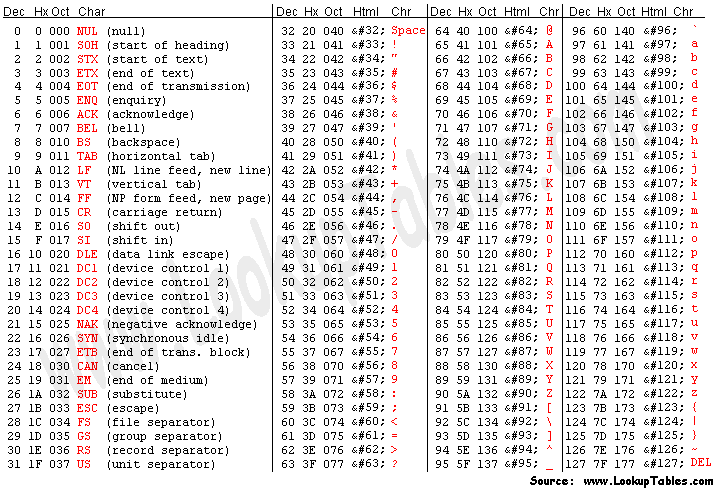 Murach's PHP and MySQL, C8
© 2010, Mike Murach & Associates, Inc.
Slide 33
Murach's PHP and MySQL, C9
© 2010, Mike Murach & Associates, Inc.
Slide 34
Murach's PHP and MySQL, C9
© 2010, Mike Murach & Associates, Inc.
Slide 35
Murach's PHP and MySQL, C9
© 2010, Mike Murach & Associates, Inc.
Slide 36
ajkExamples: Ch09/formatting.php
Note: why do s3 and s4 look wrong?
Question on next page:
Murach's PHP and MySQL, C9
© 2010, Mike Murach & Associates, Inc.
Slide 37
Why do $s3 and $s4 look wrong?
sprintf did not format the string be cause of a typo
sprinf does not generate multiple blanks
sprintf worked and the browse did its "thing" properly
Murach's PHP and MySQL, C9
© 2010, Mike Murach & Associates, Inc.
Slide 38
Murach's PHP and MySQL, C9
© 2010, Mike Murach & Associates, Inc.
Slide 39
ajkExamples: Ch09/convInt.php
Note: what happened to value_9?
Use value_9a as a clue.
Murach's PHP and MySQL, C9
© 2010, Mike Murach & Associates, Inc.
Slide 40
Murach's PHP and MySQL, C9
© 2010, Mike Murach & Associates, Inc.
Slide 41